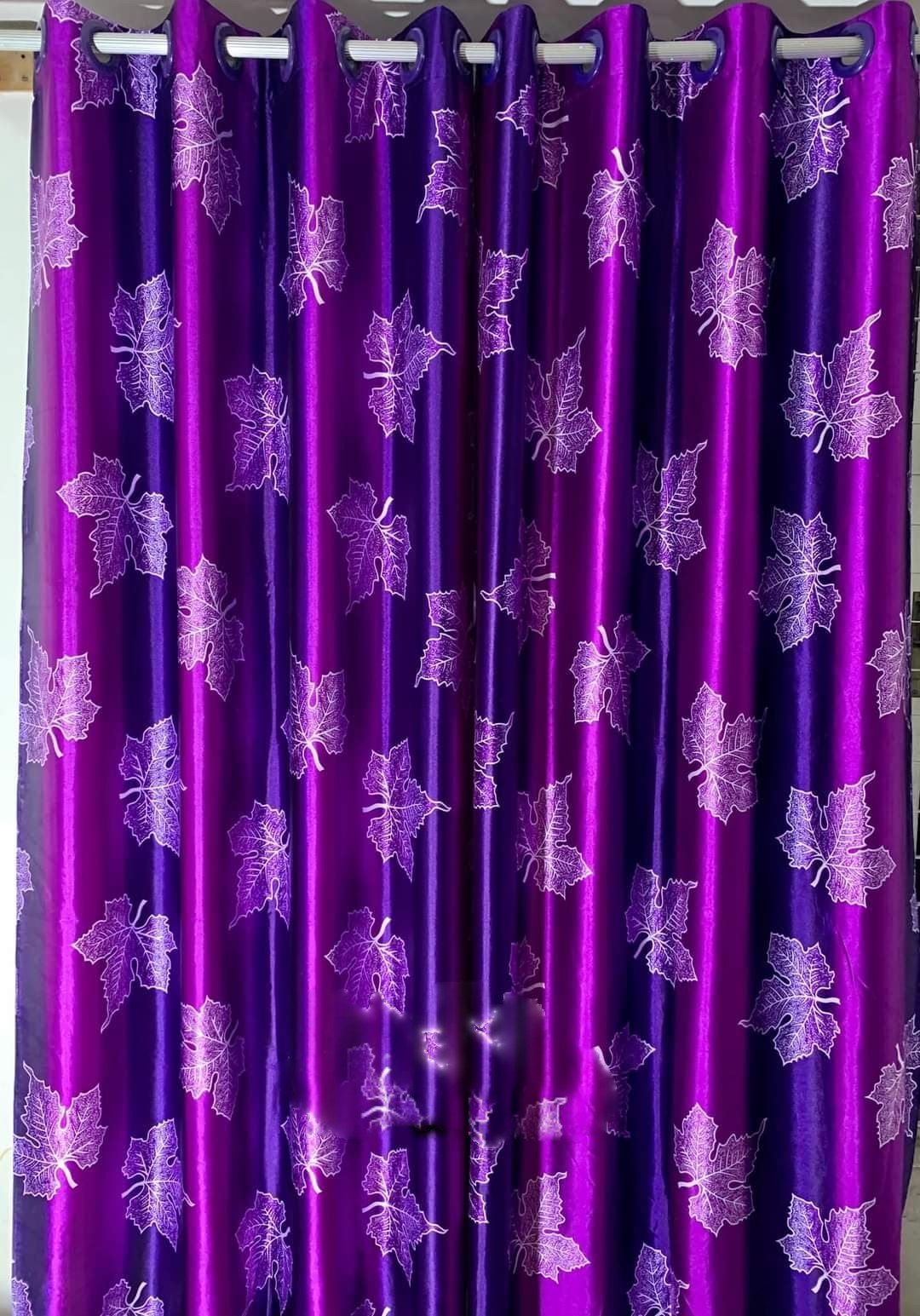 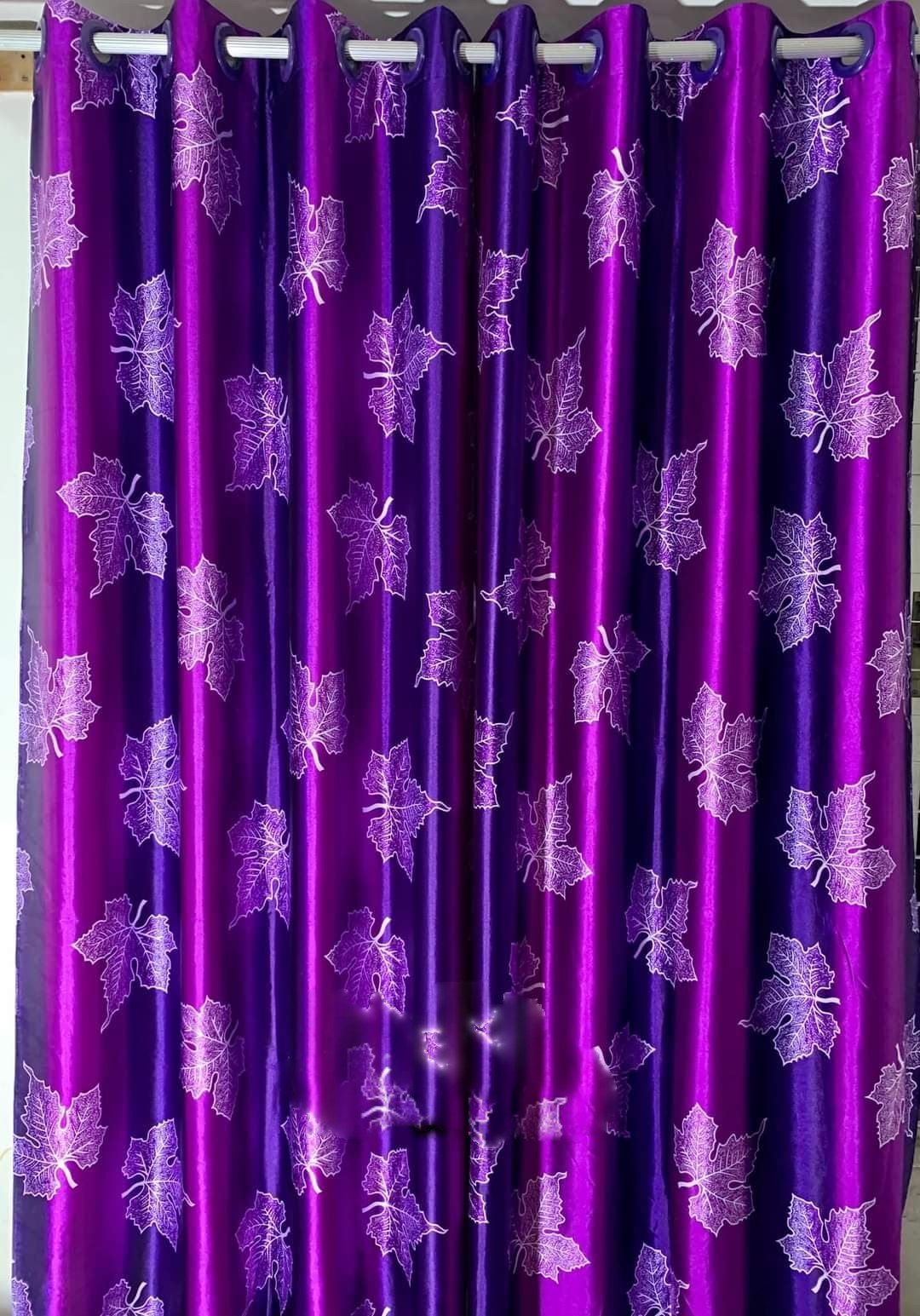 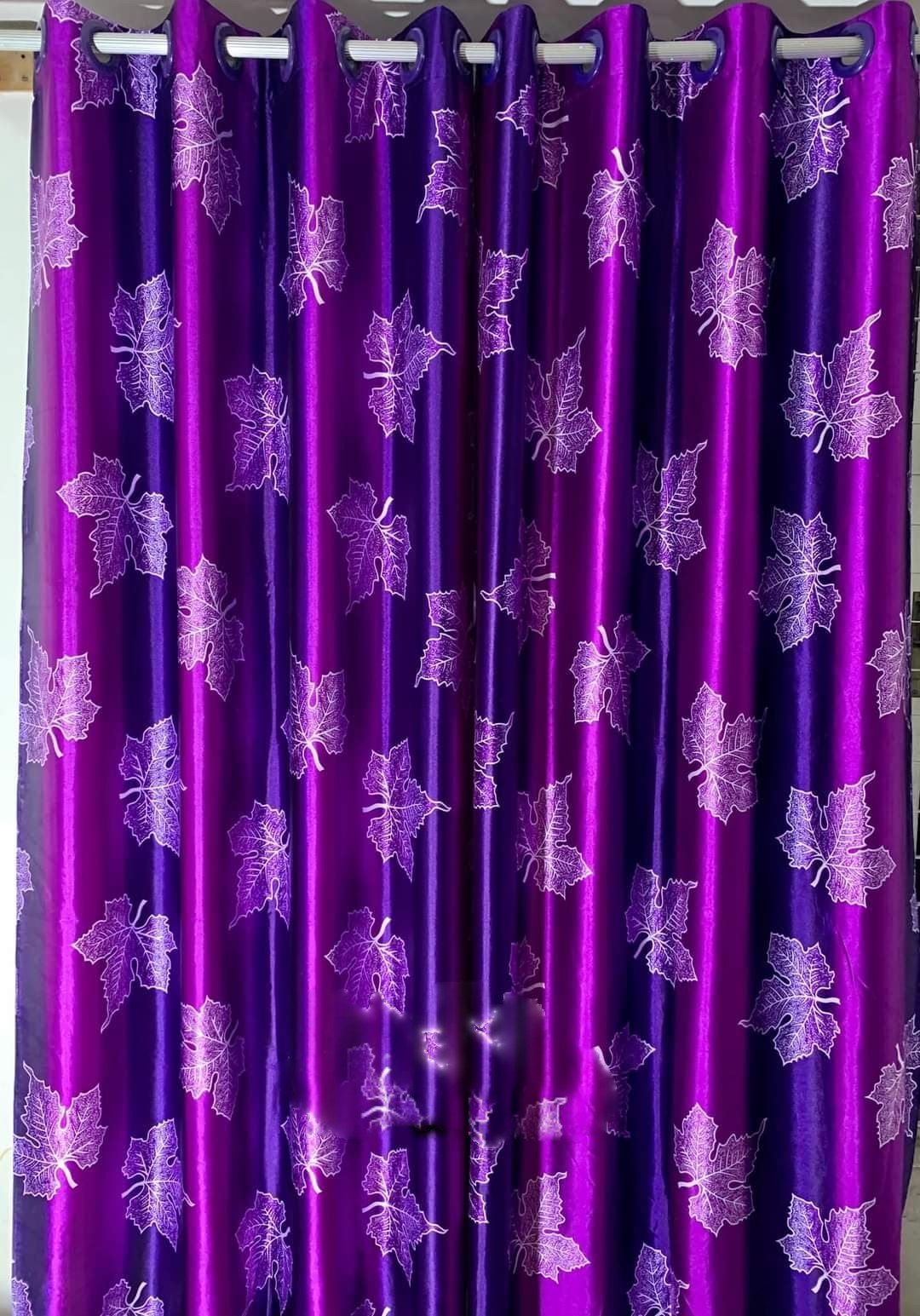 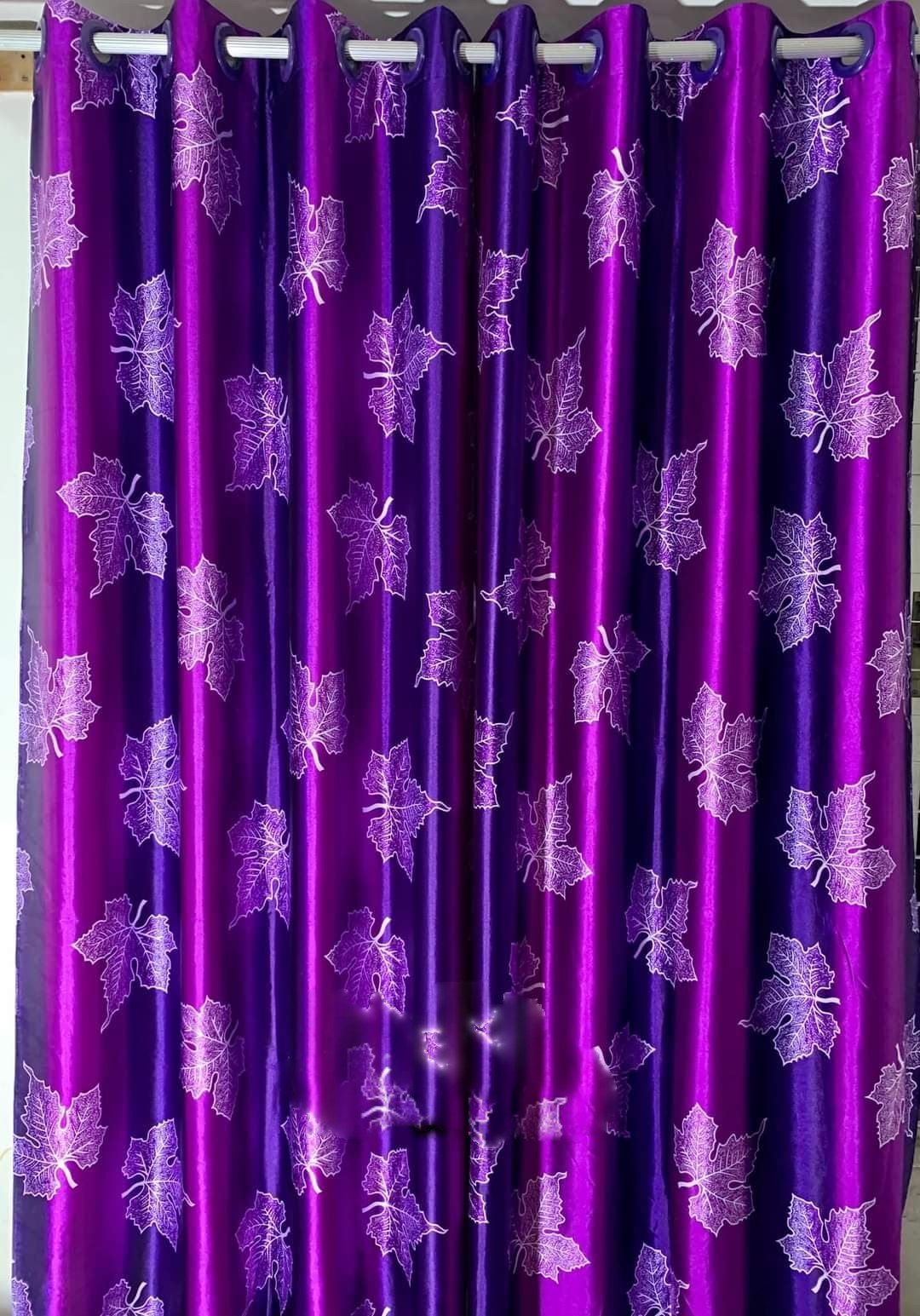 আজকের পাঠে সবাইকে স্বাগতম
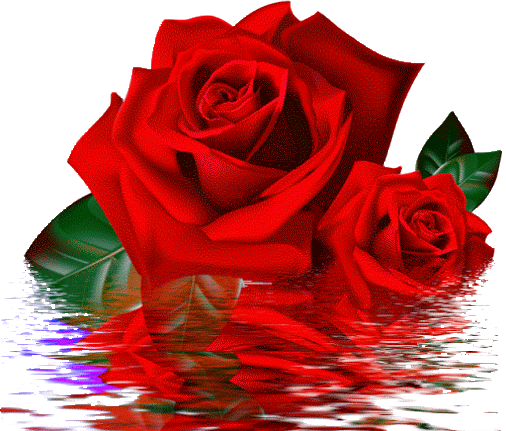 পরিচিতি
মোঃ তারেকুন্নবী
সহকারী শিক্ষক
ICT4E জেলা অ্যাম্বাসেডর
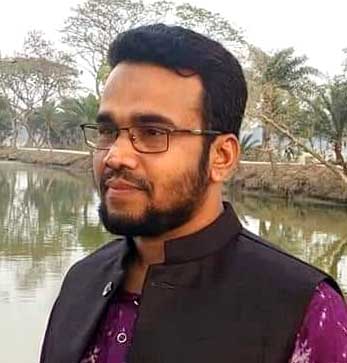 খাজুরা সরকারি প্রাথমিক বিদ্যালয়
ঝিনাইদহ সদর, ঝিনাইদহ
Email: tarakunnabi@gmail.com
Mobile: 01736424142
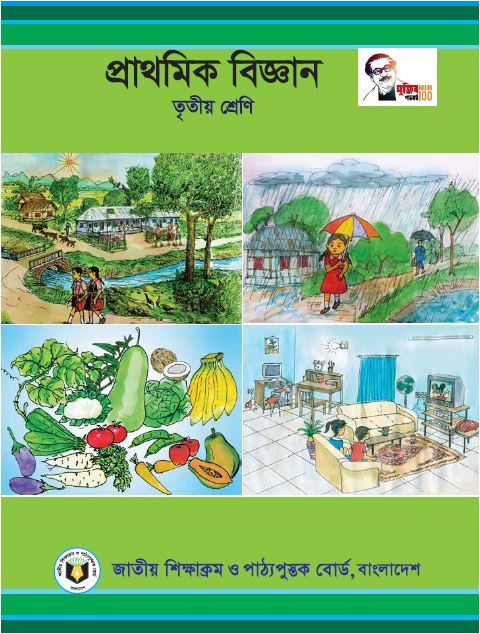 পাঠ পরিচিতি
শ্রেণিঃ তৃতীয়
বিষয়ঃ প্রাথমিক বিজ্ঞান
পূর্বজ্ঞান যাচাই
রেডিও, টেলিভিশন, খবরের কাগজ, বই ইত্যাদি থেকে পায়।
তথ্য হচ্ছে কোন ব্যক্তি, বস্তু বা ঘটনা সম্পর্কে জ্ঞান।
তথ্য আমরা কোথা থেকে পাই?
আমরা কী জানি তথ্য কী?
আমরা যদি কারো সঙ্গে যোগাযোগ করতে চাই তাহলে কী করি?
মোবাইলে কথা বলি
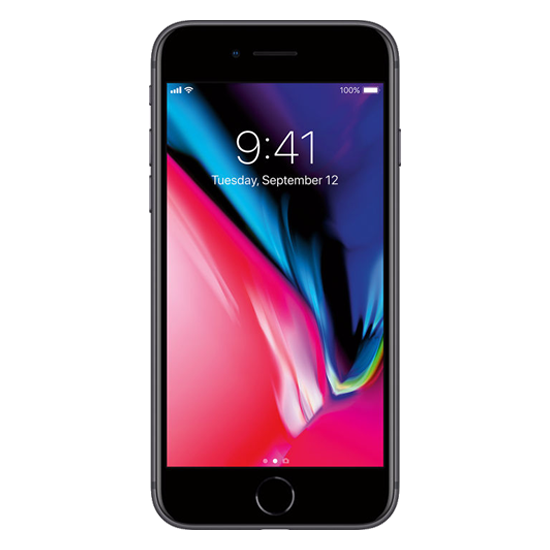 এটা কিসের ছবি বলতো?
মোবাইলের মাধ্যমে আমরা তথ্য আদান প্রদান করে থাকি।
মোবাইল
আজ আমরা পড়বো
অধ্যায়ঃ 11
পাঠ-3 ও 4 পৃষ্ঠা-71-73
তথ্য আদান প্রদান
শিখনফল
11.1.1 তথ্যপ্রযুক্তি ব্যবহারের মাধ্যমে সহপাঠীদের সাথে তথ্যবিনিময় করতে পারবে।
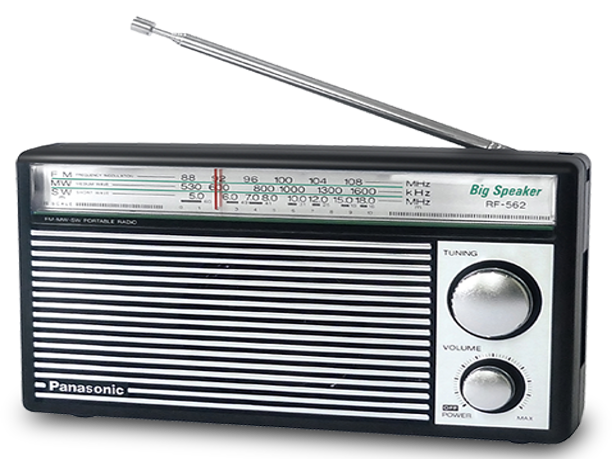 এসো কিছু ছবি দেখি।
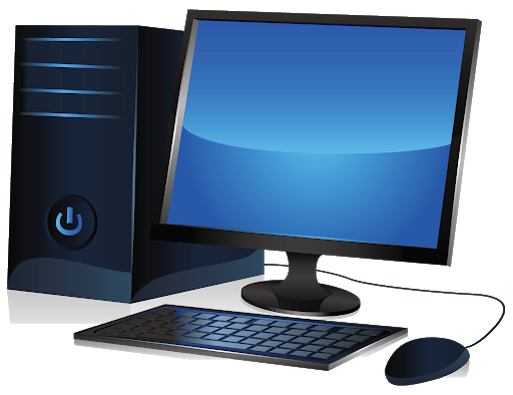 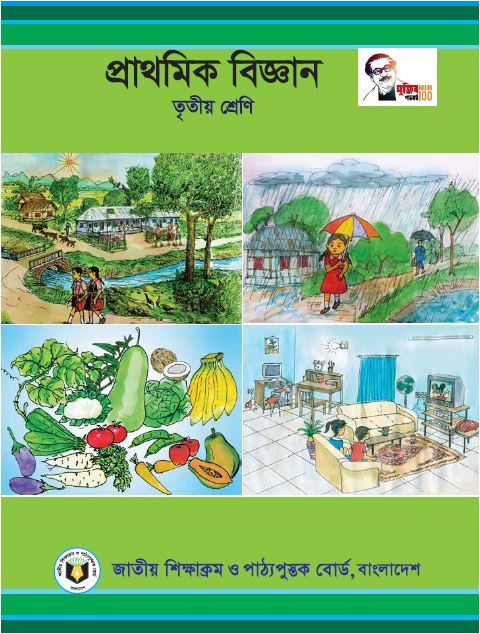 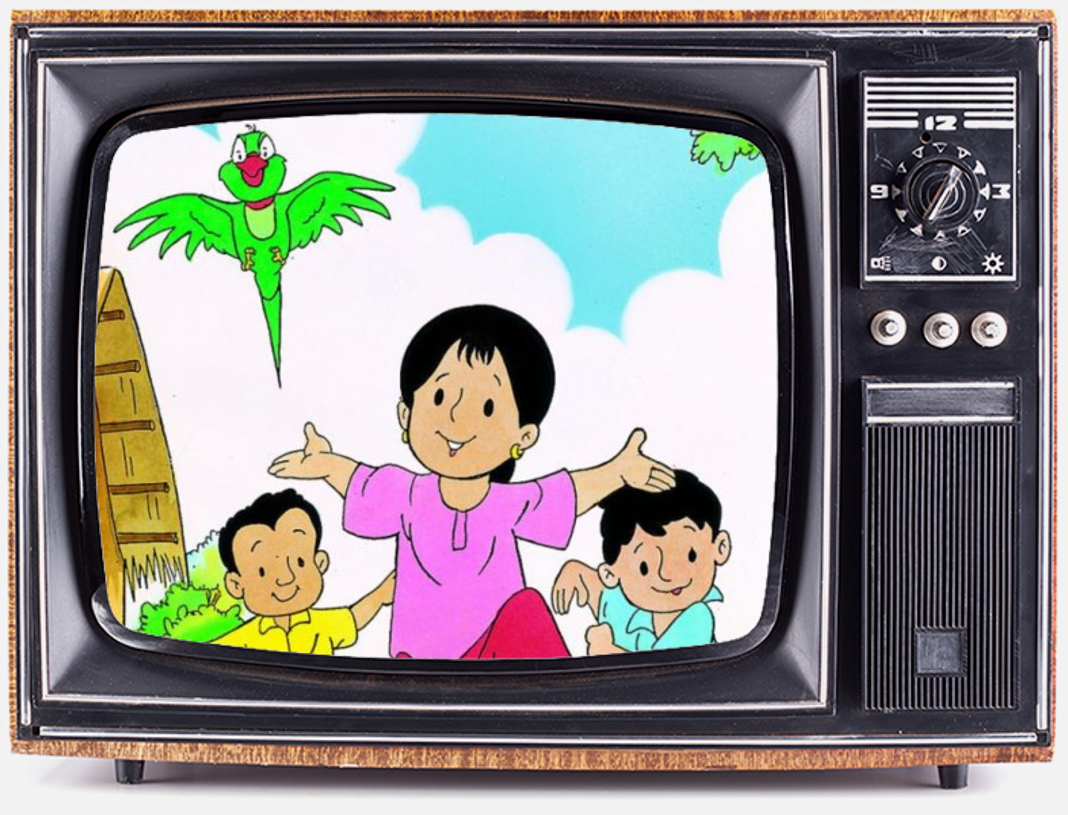 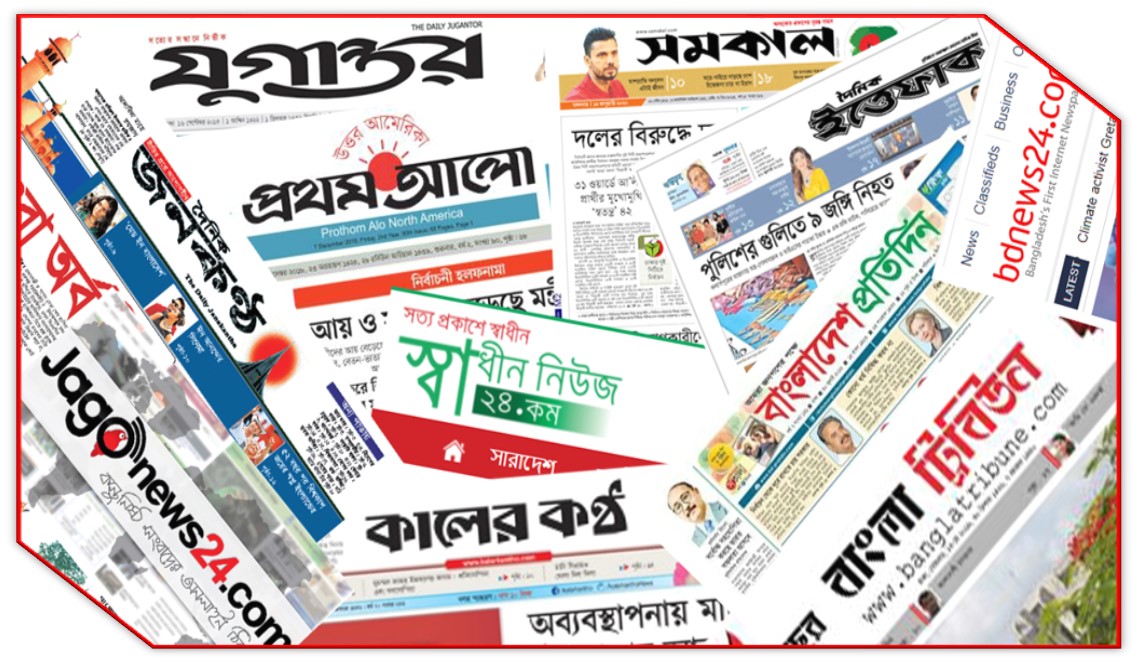 আমরা কী জানি এটা কিসের ছবি?
কম্পিউটার
এটা কিসের ছবি?
এটা কিসের ছবি?
টেলিভিশন
এগুলো কিসের ছবি?
রেডিও
সংবাদপত্র
এটা কিসের ছবি?
বই
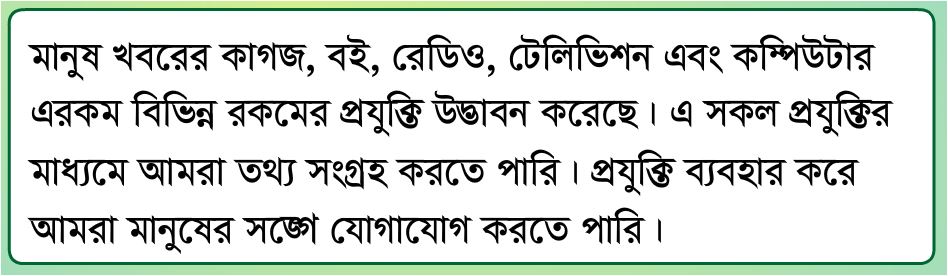 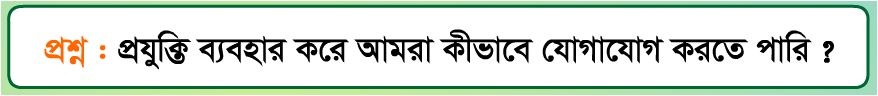 নিচের ছকের মত তোমার খাতায় একটি ছক তৈরি কর।
অন্যদের সঙ্গে তুমি কিভাবে যোগাযোগ কর এবং যোগাযোগের জন্য কোন যন্ত্র ব্যবহার কর তা নিচের ছকে লেখ।
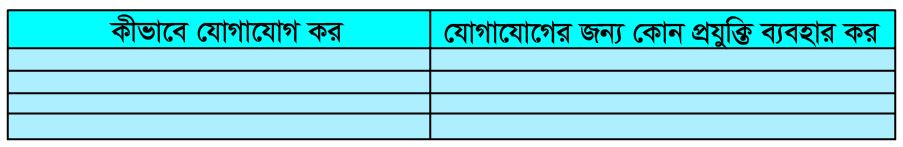 একক কাজ
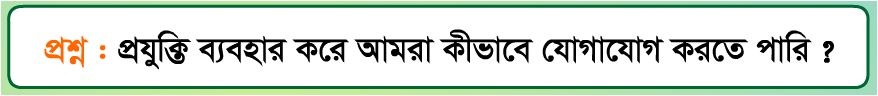 যোগাযোগের জন্য কোন প্রযুক্তি ব্যবহার কর
কীভাবে যোগাযোগ কর
মোবাইল ফোনে কথা বলা
মোবাইল ফোন
ইন্টারনেটে ইমেইল পাঠানো
কম্পিউটার
ডাকে চিঠি পাঠানো
ডাকবাক্স
মাইকে বার্তা প্রচার
মাইক
এসো আরো কিছু ছবি দেখি।
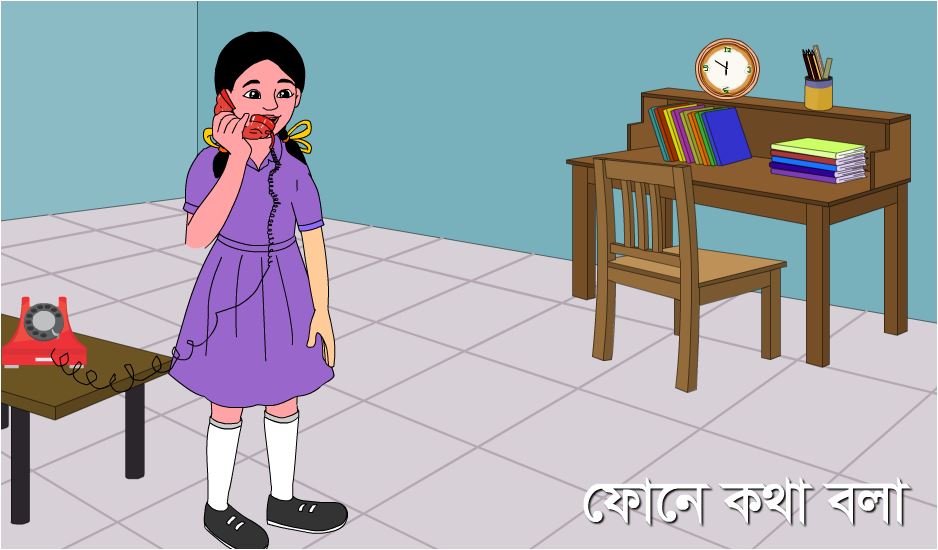 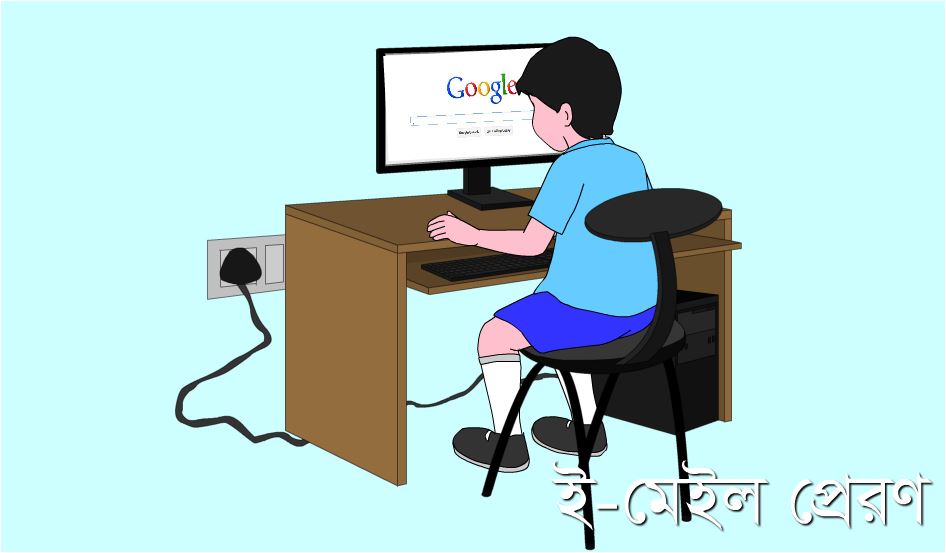 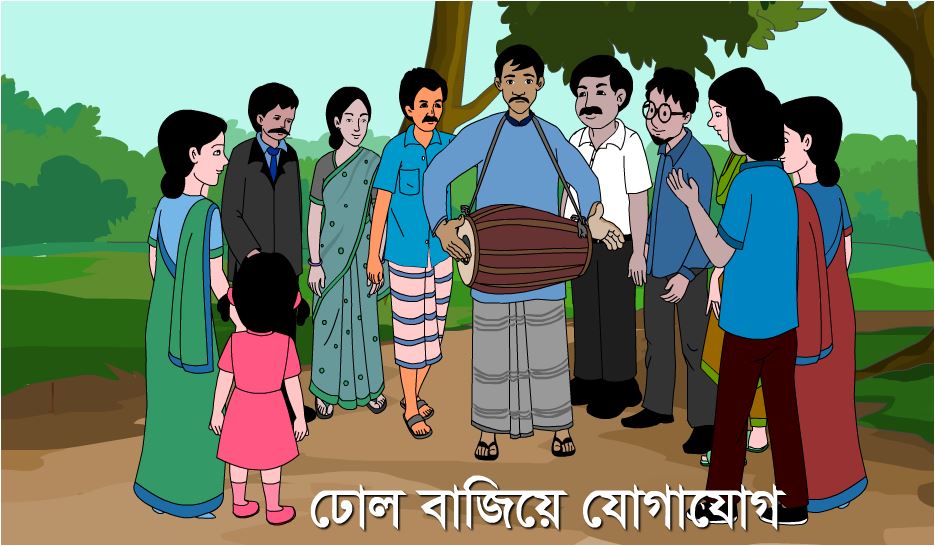 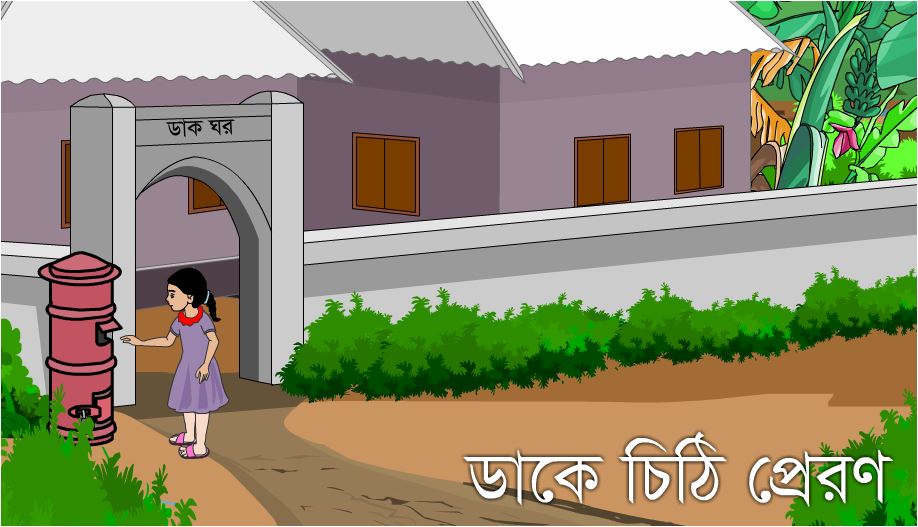 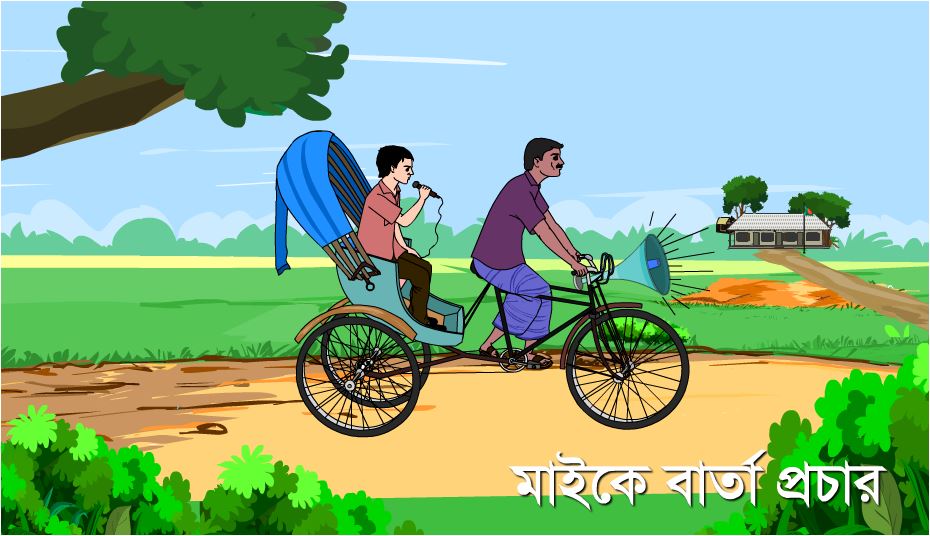 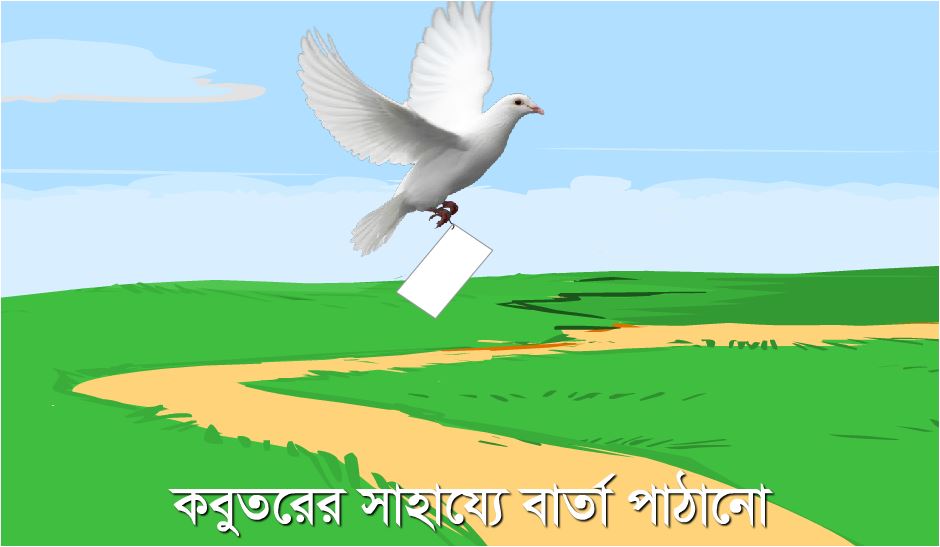 এই ছবিটা দেখে কী মনে হচ্ছে?
এই ছবিটা দেখে কী মনে হচ্ছে?
কবুতরের সাহায্যে বার্তা পাঠানো।
ডাকে চিঠি প্রেরণ।
ঢোল বাজিয়ে যোগাযোগ।
এই ছবিটা দেখে কী মনে হচ্ছে?
এই ছবিটা দেখে কী মনে হচ্ছে?
এই ছবিটা দেখে কী মনে হচ্ছে?
মাইকে বার্তা প্রচার।
ই-মেইল প্রেরণ।
এই ছবিটা দেখে কী মনে হচ্ছে?
টেলিফোনে কথা বলা।
শিক্ষকের পাঠ
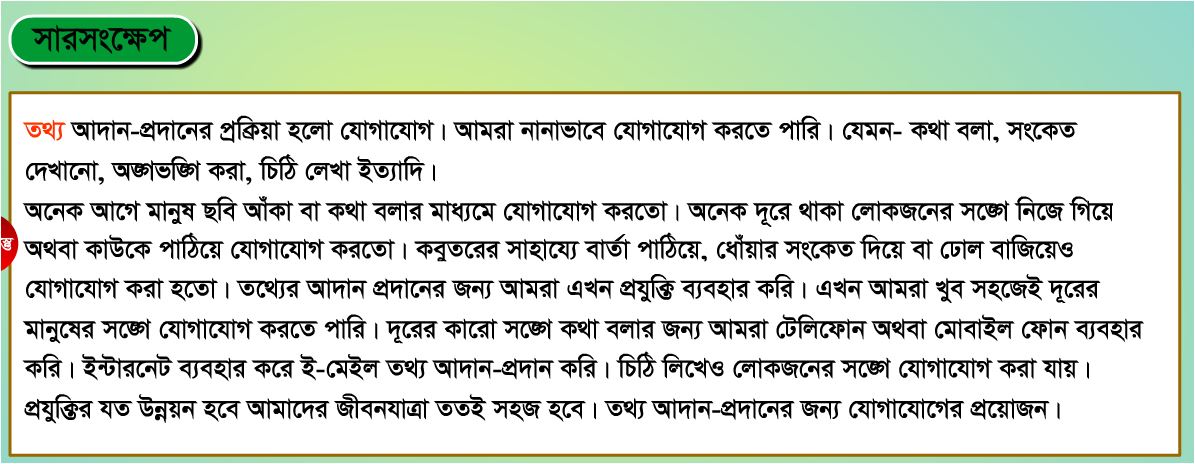 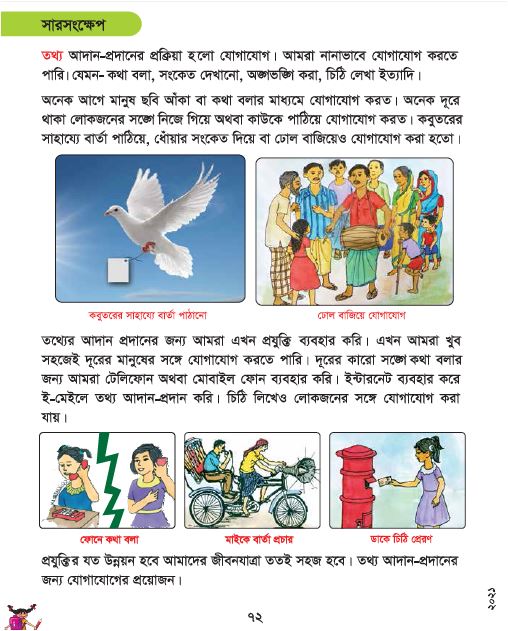 আমরা সবাই পাঠ্যবইয়ের 72 পৃষ্ঠা খুলি।
শিক্ষার্থীর নিরব পাঠ
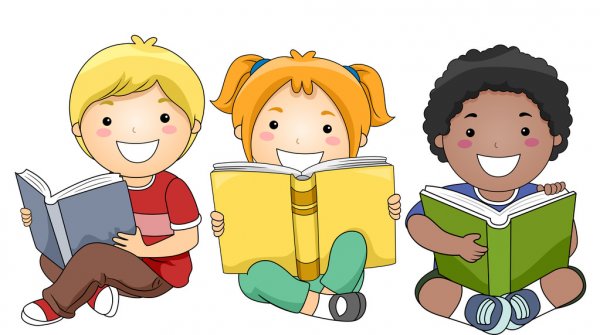 এসো একটি “সহজ টেলিফোন” বানাই
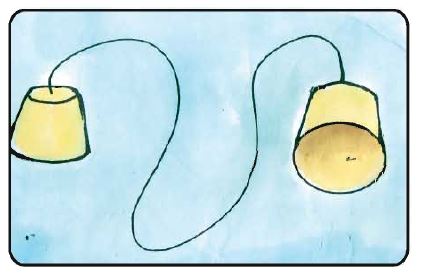 দলীয় কাজ
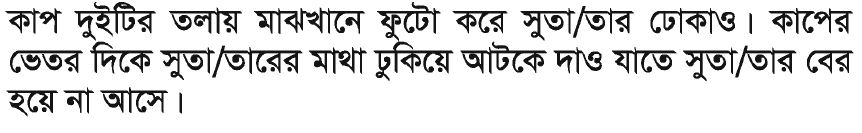 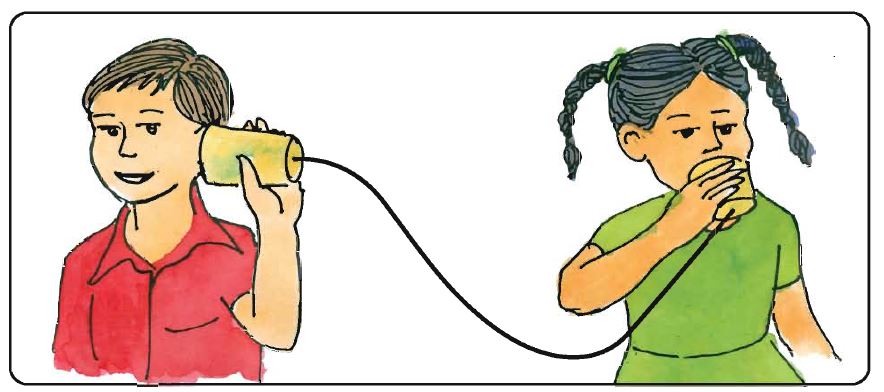 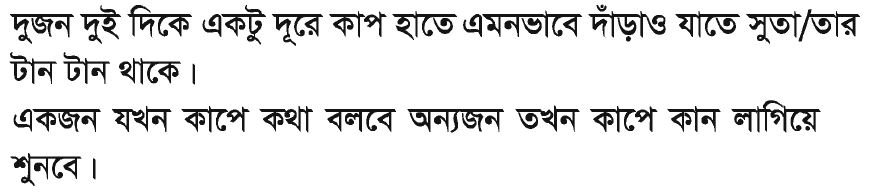 মূল্যায়ন
শূন্যস্থান পূরণ কর।
যোগাযোগ
ক. একে অন্যের সঙ্গে তথ্য আদান প্রদানকে .............. বলে।
সহজ
খ. প্রযুক্তির যত ‍উন্নয়ন হবে আমাদের জীবনযাত্রা ততই .......... হবে।
ঠিক উত্তরের পাশে টিক (   ) চিহ্ন দাও।
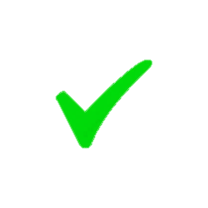 ক. কোন মাধ্যমের সাহায্যে আমরা তথ্যের আদান প্রদান করতে পারি?
1. রেডিও
2. টেলিভিশন
3. মোবাইল ফোন
4. খবরের কাগজ
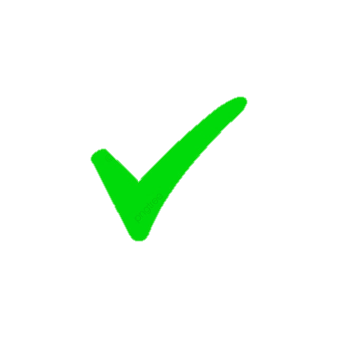 খ. কোনটি তথ্য পাঠানোর সবচেয়ে প্রাচীন মাধ্যম?
1. ই-মেইল
2. কবুতর
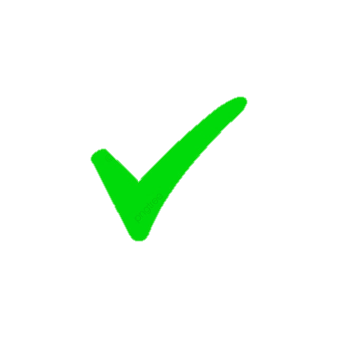 3. টেলিফোন
4. রেডিও
বাম পাশের শব্দের সাথে ডান পাশের শব্দের মিল কর।
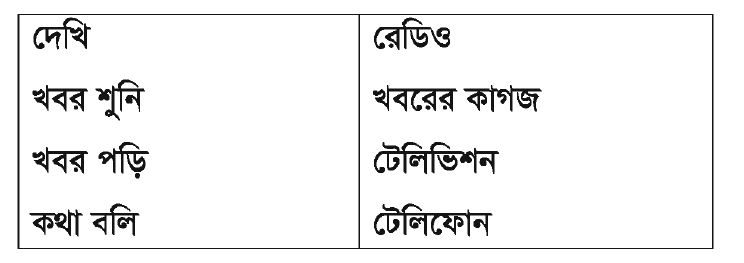 প্রশ্নগুলোর উত্তর লিখি।
1। যোগাযোগ কী?
উত্তরঃ তথ্য আদান-প্রদানের প্রক্রিয়া হলো যোগাযোগ।
2। তথ্য আদান প্রদানে কী কী প্রযুক্তি ব্যবহার করা হয়?
উত্তরঃ টেলিফোন বা মোবাইল, ইন্টারনেট, চিঠি।
সারসংক্ষেপ
আজ আমরা তথ্য আদান প্রদান সম্পর্কে জেনেছি।
কা
ড়ী
বা
জ
র
অনেক আগে বা প্রাচীন কালে মানুষ কীভাবে যোগাযোগ করত?
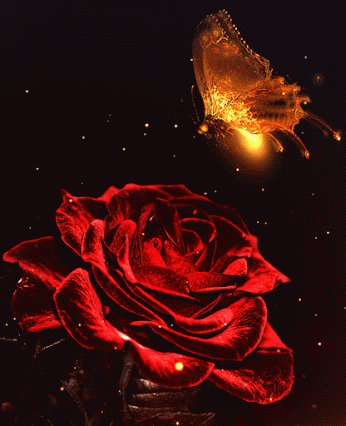 সবাইকে
ধন্যবাদ